الموازنة العامة للدولة بين العجز والفساد والاصلاح
محاضرة من  اعداد
الاستاذ الدكتورة
منــــال جبار ســــرور
كلية الادارة والاقتصاد /جامعة بغداد
قسم المحاسبة/2017
المستخلص:
الموازنة العامة للدولة عبارة عن بيان تفصيلي يوضح تقديرات إيرادات الدولة ومصروفاتها معبرا عن ذلك في صورة وحدات نقدية تعكس في مضمونها خطة الدولة لسنة مالية مقبلة , وهذا البيان يتم اعتماده من قبل السلطة التشريعية بالدولة. وفي الموازنة العامة تترجم الحكومة سياستها الاقتصادية والاجتماعية إلى أهداف سنوية رقمية.وتتجسد مشكلة البحث بان  موازنة الأعوام الماضية لم تسع بصورة جادة الى تنويع مصادر ايرادات الدولة ولا لترشيد الأنفاق ولا لترتيب أولويات الاستثمار على اسس اقتصادية ستراتيجية. فضلا عن النفقات الهائلة على الاجهزة الامنية لمواجهة الحرب الضروس مع تنظيمات(داعش) الأرهابية وعدم كفاية ايرادات النفط وتزايد مديات حجم الفساد وسرقة المال العام بشكل واضح   مماسبب العجز الاقتصادي سنة بعد الاخرى . و للفساد الاداري بصورة عامة مجموعة من الاثار السلبية اهمها حالات الفقر وتراجع العدالة الاجتماعية وانعدام ظاهرة التكافؤ الاجتماعي _الاقتصادي وتدني المستوى المعاشي لطبقات كثيرة في المجتمع نتيجة تركز الثروات والسلطات في ايدي فئة الاقلية التي تملك المال والسلطة على حساب فئة الاكثرية وهم عامة الشعب.ومن آثار هذه الظاهرة ضياع اموال الدولة التي يمكن استغلالها في اقامة المشاريع التي تخدم المواطنين بسبب سرقتها او تبذيرها على مصالح شخصية وما لذلك من اثار سلبية جدا على الفئات المهمشة. ويهدف البحث الى بيان واقع الموازنة العراقية وبيان اثار الفساد وكيفية المعالجة .وتوصلت الباحثة الى مجموعة من الالتوصيات اهمها :
1-بناء جهاز قضائي مستقل وقوي ونزيه وتحريره من كل المؤثرات والضغوطات السياسية للاحزاب المتنفذة في السلطة  مع التزام السلطة التنفيذية باحترام احكامه وتنفيذها.
 2-- تفعيل القوانين المتعلقة بمكافحة الفساد على جميع المستويات كقانون الافصاح عن الذمم المالية لذوي المناصب العليا وقانون الكسب غير المشروع وقانون حرية الوصول الى المعلومات ,وتشديد الاحكام والعقوبات المتعلقة بمكافحة الرشوة والمحسوبية واستغلال الوظيفةالعامة في قانون العقوبات.
 3-- تطوير دور الرقابة والمساءلة للهيئات التشريعية من خلال الادوات البرلمانية المختلفة في هذا المجال.
4- تعزيز دور هيئآت الرقابة العامة كمراقب الدولة او دواوين الرقابة المالية والادارية او دواوين المظالم التي تتابع حالات سوء الادارة في مؤسسات الدولة والتعسف في استخدام السلطة وعدم الالتزام المالي والاداري وغياب الشفافية في الاجراءات المتعلقة بممارسة الوظيفة العامة.
منهجية البحث
اولا :مشكلة البحث :
. إن الاقتصاد العراقي يعاني من قصور الإيرادات وزيادة النفقات العامة, ويظهر ذلك في العجز التخطيطي المتواصل في الموازنة العامة ولغاية موازنة 2015.وسيستمر العجز في الموازنات القادمة طالما بقيت نفس السياسة المعتمدة من قبل الدولة. إن إيرادات الموازنة العامة تغطى معظمها من الإيرادات النفطية حيث يعتبر النفط الخام المصدر الرئيسي لتمويل موازنة الدولة.  أما النفقات العامة في الموازنة فيلاحظ أن الإنفاق الحكومي قد ازداد بشكل كبير وتوجه منذ بداية الثمانينات من القرن الماضي الى الدفاع والأمن الداخلي مع ضآلة نسب الإنفاق على خدمات التربية والتعليم والصحة والخدمات الاجتماعية. اذن يغلب طابع اختلال الهيكلية على الموازنة العامة للدولة حيث الارتفاع المتواصل بمستويات العجز الناشئ عن التفوق المستمر للنفقات العامة على الايرادات العامة لعدم قدرة الدولة على ترشيد الانفاق العام لاعتبارات اجتماعية ولعجزها عن تنويع مصادر الايرادات من خلال زيادة القاعدة الضريبية والحد من حالات التهرب الضريبي . ويلاحظ بان العجز في الموازنة العامة قد اتخذ طابع الاستمرارية.ويمكن تجسيد مشكلة البحث بالتساؤل التالي :هل الفساد الاداري والمالي بالعراق يبدا من بداية اقرار وتنفيذ الموازنة ؟.
:
ثانيا:اهداف البحث :هناك عدة اهدف للبحث تتمثل ب:
يستند البحث الى بيان المرتكزات المعرفية للموازنة بصورة عامة وموازنة البنود .
بيان المرتكزات المعرفية للموازنة العامة للدولة العراقية بشكل خاص من حيث المفهوم والواقع والاستراتيجية التي تقوم عليها .
بيان ابعاد الموازنة العامة للدولة وحساباتها الختامية .
بيان اثار الفساد على الموازنة والمقترحات الكفيلة للمعالجة .
 
ثالثا:فرضية البحث:
يستند البحث الى فرضية رئيسة مفادها :ان اعتماد بناء موازنة عامة للدولة على اسس علمية نزيهة تاخذ باهداف ستراتيجية  تترجم فيها الحكومة سياستها الاقتصادية والاجتماعية تستبعد كل نواحي القصور والتبذير والضياع والفساد الاداري والمالي يؤدي الى تحقيق انعاش وتنمية بالاقتصاد العراقي .
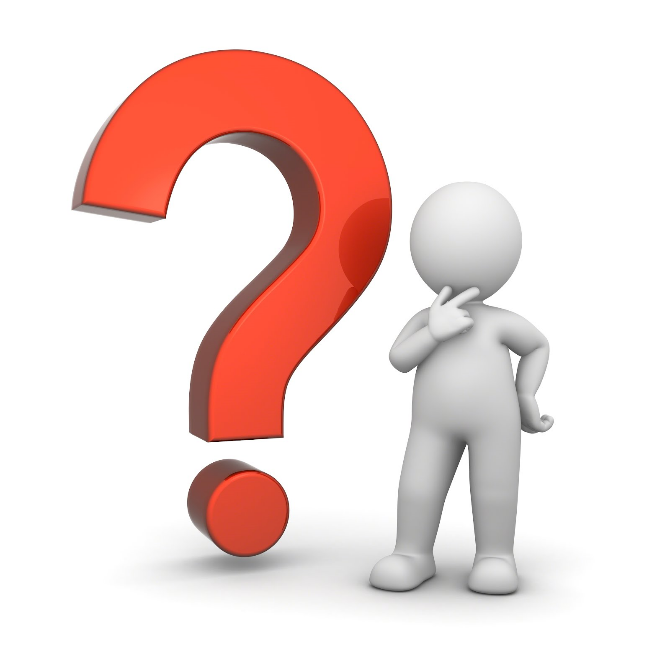 ثالثا : ستراتيجية وضع الموازنة العامة  العراقية :
– الموازنة الفيدرالية للعراق للاعوام 2005 ولغاية 2016 من حيث انها لاتحتوي على الأبعاد الاقتصادية والاصلاحية الضرورية ،بل كانت موازنة توافقية مبنية على اساس ابقاء الأمورعلى حالها. وعليه فموازنة الأعوام الماضية لم تسع بصورة جادة الى تنويع مصادر ايرادات الدولة ولا لترشيد الأنفاق ولا لترتيب أولويات الاستثمار على اسس اقتصادية ستراتيجي.    لقد واجهت الدولة حجم المسؤولية والدمار في عمق الاقتصاد اضافة للنفقات الهائلة على الاجهزة الامنية لمواجهة حربه الضروس مع تنظيمات(داعش) الأرهابية وعدم كفاية ايرادات النفط وتزايد مديات حجم الفساد وسرقة المال العام بشكل واضح لتكوين رأس المال الضرورييعتبر إقرار قانون الموازنة العامة في العراق من أهم وظائف ومهام السلطة التشريعية وتعتبر الموازنة المحرك الرئيسي للاقتصاد العراقي وتتأثر بها سائر الأنشطة الاقتصادية ولها مساس مباشر بالأحوال المعيشية لكل اسرة عراقية. إن الاقتصاد العراقي يعاني من قصور الإيرادات وزيادة النفقات العامة, ويظهر ذلك في العجز التخطيطي المتواصل في الموازنة العامة ولغاية موازنة 2013.وسيستمر العجز في الموازنات القادمة طالما بقيت نفس السياسة المعتمدة.
:
. إن إيرادات الموازنة العامة تغطى معظمها من الإيرادات النفطية حيث يعتبر النفط الخام المصدر الرئيسي لتمويل موازنة الدولة وقد استسهلت الدولة ذلك دون أن تكلف نفسها بتصنيع النفط الخام وتحويله إلى منتجات نفطية تسد حاجتنا المحلية وتصدير الفائض إلى الأسواق العالمية حيث أن أسعار المنتجات النفطية أعلى بكثير من أسعار النفط الخام وقد أدت سياسة الدولة هذه باعتمادها على اقتصاد وحيد الجانب إلى اضمحلال دور الموارد المالية الأخرى كالضرائب والرسوم وذلك لعد م كفاءة الأجهزة المكلفة بتقدير وجباية هذه الضرائب إضافة إلى انتشار الرشوة والفساد في تلك الأجهزة.
 أما النفقات العامة في الموازنة فيلاحظ أن الإنفاق الحكومي قد ازداد بشكل كبير وتوجه منذ بداية الثمانينات من القرن الماضي الى الدفاع والأمن الداخلي مع ضآلة نسب الإنفاق على خدمات التربية والتعليم والصحة والخدمات الاجتماعية. اذن يغلب طابع اختلال الهيكلية على الموازنة العامة للدولة حيث الارتفاع المتواصل بمستويات العجز الناشئ عن التفوق المستمر للنفقات العامة على الايرادات العامة لعدم قدرة الدولة على ترشيد الانفاق العام لاعتبارات اجتماعية ولعجزها عن تنويع مصادر الايرادات من خلال زيادة القاعدة الضريبية والحد من حالات التهرب الضريبي . ويلاحظ بان العجز في الموازنة العامة قد اتخذ طابع الاستمرارية.
.
رابعا :الموازنة العامة والحسابات الختامية:
 لكي تؤدي الموازنة العامة مهماتها وتقوم بوظيفتها ,لابد ان يجري اعدادها في سياق نهج استراتيجي وسياسة اقتصادية- اجتماعية واضحة,توضح موارد الدولة والقطاعات المختلفة كافة لتطوير البلد ,وضمان الرفاه للشعب ولتأسيس اقتصاد يتصف بالدينامية والنمو المتوازن والدائم. كما لابد ان يجري ربط التخطيط والمشاريع في القطاعات والوزارات مع الاولويات الوطنية وحاجات التنمية المستدامة مما يتطلب التنسيق بين الجهات ذات العلاقة كافة. ومن الملاحظ ان مشروع الموازنة السنوية الذي يقدم كل عام منذ التغيير لاترافقه حسابات ختامية وتقويم شامل لموازنة السنة السابقة,وللمبالغ التي خصصت للانفاق في اطارها ومدى الانفاق الفعلي والانجازات والاخفاقات والمبالغ المدورة ولارصدة العراق الاحتياطية في الداخل والخارج وغير ذلك.وتتسم أسس وآليات اعتماد الأسعار التخمينية للنفط وكمية النفط المصدرة في الموازنة بدرجة غير قليلة من الارتجال والاعتباطية,كما يجري التصرف بجزء من موارد الموازنة بعيدا عن رقابة مجلس النواب.
وتعادل موازنة العراق موازنة مصر والاردن وسوريا وفلسطين ولبنان, ونفوس هذه الدول اكثر من 100 مليون نسمة بينما نفوس العراق 32 مليون نسمة ,غير ان مستوى المعيشة في هذه البلدان افضل من مستوى المعيشة في العراق, فما السبب في ذلك؟ انه الفساد الذي تحول الى ثقافة بعد سقوط النظام المقبور في عام 2003 كانت اوضاع العراق كارثية حيث تم تدمير البنى التحتية وانتشار الفقر والبطالة الا ان النظام الجديد لم يعتمد سياسة الترشيد وشد الاحزمة وتوجيه معظم الموارد المالية المتاحة الى المشاريع لخلق فرص عمل وتوفير مداخيل للناس وتوفير الخدمات الاساسية .
هذا من حيث تخصيصات الموازنة , أما من حيث التنفيذ فحدث ولا حرج فما بعد 2003 لم تنجز كثير من المشاريع كمشاريع المجاري والمستشفيات فالعقود تتم إحالتها بمدد انجاز تتراوح بين سنة ونصف وسنتين ولكن تمر 7سنين ويصل الانجاز فيها الى نسبة 40بالمئة ,فماذا يعني ذلك؟ انه الفساد الكبير. بما ان الموازنات السنوية يفترض فيها أن تتعلق بغذاء الشعب ودوائه وكهربائه وسكنه وفرص عمله...الخ لذلك ينبغي أن تكون خارج المناكدات الحزبية والخلافات السياسية. لا أن تخضع للمساومات التي تحصل في موسم مناقشة الموازنة والابتزاز السياسي وارتهان إقرارها بتمرير قوانين أخرى تصب في مصلحة هذا الطرف السياسي أو ذاك على حساب قوت الشعب العراقي.أليس هذا فسادا؟؟؟
 في عام 2006 بلغت تخصيصات مجلس النواب (92) مليار دينار عراقي في حين كان المخصص لوزارة الزراعة في تلك السنة (57) مليار دينار يعني النصف تقريبا,فهل يجوز أن تخصص للزراعة التي توفر سلة غذاء الشعب ومادته الأولية الصناعية نصف مانخصصه لأعضاء مجلس النواب؟ ونبقى نستورد الطماطة والبطاطة والخيار والمواد الغذائية الأخرى من دول الجوار؟ وفي عام 2006 أيضا تم تخصيص (22) مليار دينار للصناعة يعني خمس المخصص لمجلس النواب ولكن تم قتل الصناعة العراقية والاعتماد على استيراد كل شيء.أليس في ذلك فساد؟أما المخصص لوزارة الخارجية في عام 2006 فكان (133) مليار دينار ,يعني مايزيد على 6 أمثال المخصص لوزارة الصناعة في الوقت الذي لاتوجد لدينا مياه صالحة للشرب في كثير من مناطق العراق, وتعيش أعداد كبيرة من أبناء شعبنا تحت خط الفقر في دولة تعتبر من الدول الغنية في العالم بما تمتلكه من ثروات.
وفي عام 2006 كان عدد أعضاء مجلس النواب (275) نائبا خصص لهم (92) مليار دينار بينما في عام 2011 بلغ عددهم (325) نائبا خصص لهم (290) مليار دينار يعني زادت التخصيصات 3 أضعاف .أما تخصيصات رئاسة الوزراء فقد ارتفعت من 134 مليار دينار عام 2006 الى 566 مليار دينار عام 2011 يعني 4 أضعاف.بينما ارتفعت تخصيصات وزارة الخارجية من 133 مليار دينار عام 2006 الى 840 مليار دينار عام 2011 يعني زيادة اكثر من 6 أضعاف! فما الذي فعلته وتفعله وزارة الخارجية لكي يخصص لها هذا المبلغ الكبير وتحرم الزراعة والصناعة منه؟؟؟ ويبقى شعبنا يعيش تحت خط الفقر ويعاني الازمات!أما موازنة عام 2012 فبلغت تخصيصاتها 117 ألف مليار دينار أي (100)مليار دولار وقد وصفت بالانفجارية، ولكن هل انفجرت على مشاريع في القطاع الزراعي والصناعي والإسكان كي توفر فرص عملاً للناس فتنخفض معدلات الفقر في العراق؟! والذي حصل أن انفجارها كان في النفقات التشغيلية والتي استحوذت على 80 ألف مليار دينار في حين كانت تخصيصات الاستثمارية 37 ألف مليار دينار.
موازنة 2012 تم احتسابها على أساس أن سعر برميل النفط 85 دولارا ولكن النفط العراقي تم بيعه فعلا بسعر 105 دولارات للبرميل بمعنى أن إيرادات الموازنة خلال عام 2012 لن تكون 100 مليار دولار وإنما 124 مليار دولار ,فأين ذهب الفرق في السعر (24) مليار دولار؟!! وهل تم تقديم كشف بالحسابات الختامية!كما يظهر الفساد أيضا في التعيينات بالوظائف الحكومية حيث لاتتم من خلال المنافسة الشريفة والنزيهة بين أبناء الشعب العراقي على أساس المقدرة والنزاهة والمؤهلات ووفق معيار واحد الا وهو المواطنة ولكن الذي يحصل بخلاف ذلك وفقا للمحاصصة سيئة الصيت أو رشاوى لأغراض الانتخابات أو تباع لقاء الدولارات, وكم من مرة قدم فيها بعض أعضاء مجلس النواب طلبات باسمهم لتعيين أقربائهم ومعارفهم إلى الوزارات مغيرين بذلك مهامهم وواجباتهم من العمل الرقابي والتشريعي إلى الوساطة والتدخل في التعيينات لاقربائهم! أليس في ذلك فساد اسود!.
اولا : أسباب ضآلة ماتحقق مقابل تخصيصات الموازنات العامة:
 من أهم أسباب ضآلة ماتحقق مقابل تخصيصات الموازنات العامة المتعاقبة,المستوى المنخفض لنسب تنفيذ المشاريع الاستثمارية على صعيد الوزارات وفي المحافظات , مايحول دون انجاز المشاريع المخطط لها في وقتها المحدد والإقدام أحيانا على إلغاء بعض المشاريع ,وما يسببه ذلك من هدر في المال العام. ويرجع بعض أسباب هذه الظاهرة الى :
1-ضعف كفاءة الاجهزة التنفيذية الناجم عن ترهلها.
2-اعتماد المحاصصة والمنسوبية واستشراء الفساد 
3-تخلف اساليب ونظم الادارة وقلة الكوادر الفنية المؤهلة لادارة المشاريع. 
4-اضافة الى الروتين والقوانين المعرقلة والفساد الاداري والمالي. وتقتضي اي معالجة فعالة تهدف الى رفع نسب تنفيذ الموازنة ونوعية و كفاءة الانجاز إجراء إصلاح عميق في أسس ونظم وقواعد إعداد الموازنة, والاطر الادارية والفنية لتنفيذ المشاريع
فثمة ضرورة ملحة لاعتماد سياسات واضحة وثابتة في التوجه نحو تنويع وتنمية مصادر ايرادات الموازنة العامة ومن ابرزها:
1- العوائد الضريبية 
2-والرسوم الجمركية وتحسين نظام جباية رسوم الخدمات , 
3-زيادة الايرادات الضريبية 
4-دعم للمنتج الوطني المحلي في منافسته للمستورد .
ثانيا: اسباب الفساد:بلغ الفساد المالي والإداري في العراق أشده الى درجة اعتبار العراق من قبل منظمة الشفافية الدولية يحتل الدرجة الثالثة من بين دول العالم الأكثر فسادا في العالم بعد الصومال ومينمار ,وهذا يستدعي من اي حكومة وطنية في العراق معالجة اسبابه معالجة جذرية ومكافحته كمكافحة الارهاب فالاثنان وجهان لعملة واحدة.تشير مفوضية النزاهة الى ان من الاسباب الحقيقية المؤدية الى تفاقم ازمة الفساد المالي والاداري في المؤسسات العراقية :
1-التضارب بين الصلاحيات في المؤسسات ,مجالس المحافظات والمجالس البلدية, وهذا يتطلب اعادة تسمية الصلاحيات وتقسيمها 
2-ان المؤسسات العراقية هي مؤسسات فتية تشكلت مؤخرا وهي غير ناضجة بما فيه الكفاية ,الامر الذي ادى الى استشراء الفساد فيها .
3- نظام المحاصصة الذي ادى الى وضع اشخاص غير مناسبين وغير مؤهلين في اماكن غير مناسبة. 4-الصلاحيات المطلقة الممنوحة الى مجالس المحافظات والمجالس البلدية ,وقد اشارت مفوضية النزاهة الى ان اكثر من 1700 قضية فساد تم احالتها الى القضاء العراقي .
ثالثا:آثارالفساد:للفساد الاداري بصورة عامة مجموعة من الاثار السلبية اهمها :
1-حالات الفقر وتراجع العدالة الاجتماعية وانعدام ظاهرة التكافؤ الاجتماعي _الاقتصادي 
2-تدني المستوى المعيشي لطبقات كثيرة في المجتمع نتيجة تركز الثروات والسلطات في ايدي فئة الاقلية التي تملك المال والسلطة على حساب فئة الاكثرية وهم عامة الشعب.
3-ومن آثار هذه الظاهرة ضياع اموال الدولة التي يمكن استغلالها في اقامة المشاريع التي تخدم المواطنين بسبب سرقتها او تبذيرها على مصالح شخصية وما لذلك من اثار سلبية جدا على الفئات المهمشة. 
4-يحدث فقدان الثقة في النظام الاجتماعي السياسي وبالتالي فقدان شعور المواطنة الى جانب هجرة العقول والكفاءات والتي تفقد الامل في الحصول على موقع يتلاءم مع قدراتها مما يدفعها للبحث عن فرص عمل ونجاح في الخارج.
5-كما يقود الفساد الى العديد من النتائج السلبية على التنمية الاقتصادية والفشل في جذب الاستثمارات الخارجية وهروب رؤوس الاموال المحلية وهدر الموارد والكلفة المادية الكبيرة للفساد على الخزينة.
رابعا :مكافحة الفساد:
تبني نظام ديمقراطي يقوم على مبدأ فصل السلطات وسيادة القانون من خلال خضوع الجميع للقانون واحترامه والمساواة أمامه وتنفيذ احكامه من جميع الاطراف, نظام يقوم على الشفافية والمساءلة.
بناء جهاز قضائي مستقل وقوي ونزيه وتحريره من كل المؤثرات والضغوطات السياسية للاحزاب المتنفذة في السلطة مع التزام السلطة التنفيذية باحترام احكامه وتنفيذها.
 3- تفعيل القوانين المتعلقة بمكافحة الفساد على جميع المستويات كقانون الافصاح عن الذمم المالية لذوي المناصب العليا وقانون الكسب غير المشروع وقانون حرية الوصول الى المعلومات ,وتشديد الاحكام والعقوبات المتعلقة بمكافحة الرشوة والمحسوبية واستغلال الوظيفة العامة في قانون العقوبات.
 4- تطوير دور الرقابة والمساءلة للهيئات التشريعية من خلال الادوات البرلمانية المختلفة في هذا المجال.
5-تعزيز دور هيئآت الرقابة العامة كمراقب الدولة او دواوين الرقابة المالية والادارية او دواوين المظالم التي تتابع حالات سوء الادارة في مؤسسات الدولة والتعسف في استخدام السلطة وعدم الالتزام المالي والاداري وغياب الشفافية في الاجراءات المتعلقة بممارسة الوظيفة العامة.
 6- التوعية والتثقيف بالمواثيق المتعلقة بشرف ممارسة الوظيفة العامة,وتنمية الدور الجماهيري في مكافحة الفساد من خلال برامج التوعية بهذه الآفة ومخاطرها وتكلفتها الباهظة على الوطن والمواطن.
 7- اعطاء الحرية للصحافة بالوصول الى المعلومات والقيام بدورهم في نشر المعلومات وكشف قضايا الفساد ومرتكبيها.
 8- مقاضاة المخالفين والضرب بيد من حديد على الرؤوس الفاسدة داخل الجهاز الاداري وعدم تستر الاحزاب المتنفذة في السلطة على فساد منتسبيها.(شبيب،2013)
خامسا:المنح والمساعداتويعرف الجميع الان ان المنح والمساعدات الدولية اخذت بالتناقص تدريجيا او توقفت خلال العامين السابقين وبشكل جلي ، فالمانح الرئيس» الولايات المتحدة الأميركية «لم تخصص خلال العامين السابقين الا مبالغ خجولة ويفترض بها ان تشرع بحملة دولية جادة لاعمارالعراق  واعادة بريق اشعاعه الحضاري ليواكب مسيرته الأنسانية التاريخية ، اما الأموال الموجودة في الصندوق العراقي للأعمار فهي الأخرى قليلة او معدومة .
سابعا::تنويع المواردوكذلك العمل الجاد والحقيقي بشكل سريع باستحداث مصادر جديدة للايرادات ، فعلى سبيل المثال ضرورة استحصال الرسوم المترتبة على شركات الهاتف الناقلة في العراق كلها وبدون مجاملة او ابطاء وتطبيق زيادة الرسوم الجمركية مع زيادة كفاءة اداء جباية ضريبة الدخل والرسوم الأخرى ، اضافة الى الموارد الجديدة المتـأتية من رسم اعادة الأعمار مع تطبيق رسم على دخل اصحاب الرواتب المرتفعة من 4 ملايين دينار فما فوق شهريا .
ثامنا: الاهداف الاقتصاديةينبغي في المدى المتوسط ان تقوم الحكومة الحالية بتحديد اهداف عدة منها زيادة الانتاج المحلي الأجمالي بحدود (10 %)  سنويا على اقل تقدير  ، فضلا عن زيادة دخل الفرد العراقي الواحد بمعدل (25 %) خلال هذه الفترة والغاء الاستقطاع على راتبه ومخصصاته الشهرية حاليا اضافة الى عدم المساس برواتب المتقاعدين مطلقا وصرف رواتبهم بمواعيدها وتقديم افضل الخدمات لهم تقديرا لخدماتهم.والعمل على خفض البطالة بين الخريجين بحدود(10 %) ولغاية عام 2020 ، كون نسبتها الحالية اكثر من (30 %) ، والسيطرة على التضخم خلال الفترة الزمنية الممتدة من 2016  -2020 وبحدود (10%) واصلاح واعادة تأهيل المؤسسات الأقتصادية التابعة للدولة بشكل سريع وتفعيل دور اللجنة الأقتصادية لتحقيق التوازن بين المناطق المختلفة في العراق .
أ
اصلاح قطاع النفط من خلال ادخال أو استخدام المعايير التجارية لرفع درجة آداء الشركات النفطية مع ابعاد كل العناصر التي عليها شبهات فساد في القطاع النفطي وبشكل سريع وبدون تردد .تطوير النظام الأداري في مؤسسات الدولة من خلال تفعيل دور الرقابة والتفتيش ومكافأة المبدعين واصحاب الأنجاز في جميع مؤسسات الدولة  مع محاربة المرتشين والفاسدين ، ، خاصة وان الهيكل الاقتصادي الحالي «قطاع عام» واسع ومترهل بالاضافة الى قطاع خاص ضعيف وغير قادر على قيادة الأقتصاد الوطني وارتفاع نسبة الدعم في الموازنة العامة للدولة بحيث تشكل اكثر من (50 بالمئة) من الأنفاق العام.
ثاسعا:ترشيدالانفاقان ترشيد الانفاق بمعناه الاصطلاحي مشتق من كلمة الرشد الاقتصادي ويعني ذلك (حسن التعامل مع الاموال كسبا وانفاقا), بمعنى ترشيد الانفاق العام وترشيد الايرادات العامة . ويعني حسن تصرف الحكومة في انفاق الاموال . كما يتضمن ترشيد الانفاق اتباع مبدأ الاهميات النسبية والترتيب السليم بحيث يقدم الاهم على المهم,ويتضمن ترشيد الانفاق ضبط النفقات واحكام الرقابة عليها والوصول بالتبذير والاسراف الى الحد الادنى وتلافي النفقات غير الضرورية وزيادة الكفاية الانتاجية ومحاولة الاستفادة القصوى من الموارد الاقتصادية والبشرية المتوفرة. ومن اجل ترشيد الانفاق ينبغي :
 1- الترشيد في الانفاق للرئاسات الثلاث.
 2- ترشيد الانفاق العام كحظر شراء المركبات الخاصة المجهزة بتجهيزات خاصة ذات الكلفة العالية لاستخدام المسؤولين.
3- حظر شراء الاجهزة المكتبية والاثاث والتجهيزات الحديثة باهظة الثمن.
4- تحسين الانتاج وتفعيل القطاعات الاقتصادية الصناعية والزراعية والاستخراجية والسياحية وغيرها لزيادة موارد الدولة وتخفيف العبء عن الموازنة العامة, وعدم الاعتماد على تصدير النفط الخام وحده في تمويل الموازنة الاتحادية .5- تفعيل القطاع الخاص العراقي ودعمه واحالة بعض الفعاليات الاقتصادية له للتخفيف عن اعباء الدولة.6- تشكيل هيئة خاصة مهمتها القيام بمسح عام لجميع المنشآت العامة واعادة تقييمها والعمل على تأهيل الصالح منها وفقا للجدوى الاقتصادية واهميتها للمجتمع.
 7- دعم المفتش العام وجهازه الرقابي في مكافحة الفساد الاداري ونشر ثقافة النزاهة والشفافية في كل وزارة ومؤسسة من خلال تشريع قانون يؤمن له الاستقلالية والحيادية في العمل بعيدا عن المحاصصة وتدخل الكتل والاحزاب المتنفذة في السلطة.
 8- مكافحة الفساد المالي وتطوير اجهزة الرقابة المالية لتمكينها من مراقبة الترشيد.
 9- تقليص التكاليف الامنية من خلال توفير الامن.
 10- اختصار الوقت عند تنفيذ المشروعات بالتخطيط والجدولة والمراقبة.
 11- ضرورة توجه الحكومة نحو الانفاق الاستثماري بدلا من الانفاق الاستهلاكي.
 12- العمل على تحويل العوائد المالية النفطية الى مصدر للتكاثر المالي بدلا من التراكم المالي.
13- ضرورة ان يمارس مجلس النواب العراقي دوره التشريعي والرقابي لمكافحة الفساد المالي والاداري وترشيد الانفاق العام,وهو بعيد عن هذه المهام في الوقت الراهن.(شبيب،2013).
14-وفي ظل الظروف الامنية الصعبة التي يعيشها العراق اليوم يبقى ترشيد الانفاق العام وحسن تدبيره ورعايته وتجنب هدره ورقابته ومن اجل الاستثمار والانتاج ,الطريق الامثل لتناسب الانفاق العام مع الاحوال المالية للدولة ,ويستدعي كذلك تفعيل خطوات الاصلاح الاقتصادي التي سمع بها المواطن العراقي خلال السنوات الماضية ولم تنفذ......................................
.
اولا : الاستنتاجات :
الموازنة العامة للدولة عبارة عن بيان تفصيلي يوضح تقديرات إيرادات الدولة ومصروفاتها معبرا عن ذلك في صورة وحدات نقدية تعكس في مضمونها خطة الدولة لسنة مالية مقبلة , وهذا البيان يتم اعتماده من قبل السلطة التشريعية بالدولة. وإن الاقتصاد العراقي يعاني من قصور الإيرادات وزيادة النفقات العامة, ويظهر ذلك في العجز التخطيطي المتواصل في الموازنة العامة ولغاية موازنة 2015.وسيستمر العجز في الموازنات القادمة طالما بقيت نفس السياسة المعتمدة من قبل الدولة.
2-مازالت النفقات التشغيلية تحظى بالتخصيصات الاكبر في الموازنة العامة للدولة,وقد مثلت في المتوسط مايزيد على 73بالمئة من اجمالي النفقات العامة خلال 2007-2010. اما التخصيصات الاستثمارية فقد تراوحت بين 24,5بالمئةو28بالمئة من اجمالي النفقات العامة خلال الفترة ذاتها وبمتوسط سنوي قدره 25بالمئة.وهذه النسبة بعيدة عن البنى التحتية المدمرة والمتهالكة والغائبة, ولتوفير الخدمات الاساسية واطلاق النشاطات الانتاجية لمختلف القطاعات الاقتصادية وتحفيز النمو الاقتصادي من اجل خلق فرص عمل وتقليص معدلات البطالة والفقر المرتفعة.
.
3-- الموازنة الفيدرالية للعراق للاعوام 2005 ولغاية 2016 من حيث انها لاتحتوي على الأبعاد الاقتصادية والاصلاحية الضرورية ،بل كانت موازنة توافقية مبنية على اساس ابقاء الأمور على حالها.     وعليه فموازنة الأعوام الماضية لم تسع بصورة جادة الى تنويع مصادر ايرادات الدولة ولا لترشيد الأنفاق ولا لترتيب أولويات الاستثمار على اسس اقتصادية ستراتيجية.
4-للفساد الاداري بصورة عامة مجموعة من الاثار السلبية اهمها حالات الفقر وتراجع العدالة الاجتماعية وانعدام ظاهرة التكافؤ الاجتماعي _الاقتصادي وتدني المستوى المعيشي لطبقات كثيرة في المجتمع نتيجة تركز الثروات والسلطات في ايدي فئة الاقلية التي تملك المال والسلطة على حساب فئة الاكثرية وهم عامة الشعب.
5-تشير مفوضية النزاهة الى ان من الاسباب الحقيقية المؤدية الى تفاقم ازمة الفساد المالي والاداري في المؤسسات العراقية هو التضارب بين الصلاحيات في المؤسسات ,مجالس المحافظات والمجالس البلدية, وهذا يتطلب اعادة تسمية الصلاحيات وتقسيمها اضافة الى ذلك ان المؤسسات العراقية هي مؤسسات فتية تشكلت مؤخرا وهي غير ناضجة بما فيه الكفاية ,الامر الذي ادى الى استشراء الفساد فيها .ومن اسباب الفساد الاخرى نظام المحاصصة الذي ادى الى وضع اشخاص غير مناسبين وغير مؤهلين في اماكن غير مناسبة.
ثانيا :التوصيات :
1-ترشيد الانفاق العام وحسن تدبيره ورعايته وتجنب هدره ورقابته ومن اجل الاستثمار والانتاج ,الطريق الامثل لتناسب الانفاق العام مع الاحوال المالية للدولة ,ويستدعي كذلك تفعيل خطوات الاصلاح الاقتصادي التي سمع بها المواطن العراقي خلال السنوات الماضية ولم تنفذ. 
2-لكي تؤدي الموازنة العامة مهماتها وتقوم بوظيفتها ,لابد ان يجري اعدادها في سياق نهج استراتيجي وسياسة اقتصادية- اجتماعية واضحة,توضح موارد الدولة والقطاعات المختلفة كافة لتطوير البلد ,وضمان الرفاه للشعب ولتأسيس اقتصاد يتصف بالدينامية والنمو المتوازن والدائم.
3-اعتماد سياسات واضحة وثابتة في التوجه نحو تنويع وتنمية مصادر ايرادات الموازنة العامة ومن ابرزها العوائد الضريبية والرسوم الجمركية وتحسين نظام جباية رسوم الخدمات.
4-مكافحة الفساد المالي وتطوير اجهزة الرقابة المالية لتمكينها من مراقبة الترشيد5- تقليص التكاليف الامنية من خلال توفير الامن.
-تحسين الانتاج وتفعيل القطاعات الاقتصادية الصناعية والزراعية والاستخراجية والسياحية وغيرها لزيادة موارد الدولة وتخفيف العبء عن الموازنة العامة, وعدم الاعتماد على تصدير النفط الخام وحده في تمويل الموازنةالاتحادية .7- تفعيل القطاع الخاص العراقي ودعمه واحالة بعض الفعاليات الاقتصادية له للتخفيف عن اعباء الدولة.
8-الترشيد في الانفاق للرئاسات الثلاث و ترشيد الانفاق العام كحظر شراء المركبات الخاصة المجهزة بتجهيزات خاصة ذات الكلفة العالية لاستخدام المسؤولين.
9-    بناء جهاز قضائي مستقل وقوي ونزيه وتحريره من كل المؤثرات والضغوطات السياسية للاحزاب المتنفذةفي السلطة مع التزام السلطة التنفيذية باحترام احكامه وتنفيذها . 
10- تفعيل القوانين المتعلقة بمكافحة الفساد على جميع المستويات كقانون الافصاح عن الذمم المالية لذوي المناصب العليا وقانون الكسب غير المشروع وقانون حرية الوصول الى المعلومات ,وتشديد الاحكام والعقوبات المتعلقة بمكافحة الرشوة والمحسوبية واستغلال الوظيفة العامة في قانون العقوبات
شكراً لحســــن الإصغـــــــاء